Graphical Models
BRML Chapter 4
1
the zoo of graphical models
Markov networks
Belief networks
Chain graphs (Belief and Markov )
Factor graphs
　　=>they are graphical models
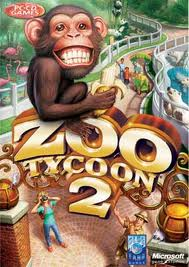 2
two steps of process
Modeling
  identify the relevant variables 
  make structural assumptions

Inference
 answer the interest questions with inference algorithm
3
Markov Networks
Factorization
 the joint probability is described with the product of several potential functions
  
Potential
  a non-negative function of the set of variables
This is not probability itself.
(Fig4.1)
4
What is maximal cliques?
cliques:a fully connected subset of nodes

maximal cliques:cliques which cant’t be extended by including one more adjecent node
We define potential functions on each maximal cliques
>Hammersley-Clifford Theorem
5
Properties of Markov Networks
Definition4.4
  marginalizing,conditioning
Definition4.5
  separation
(Fig4.2)
6
Lattice model 
Ising model
   ->magnet , image analysis
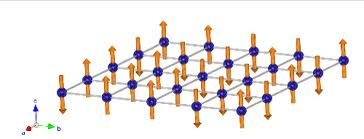 7
Chain Graphical Models
Chain Graphs contain both directed and undirected links.(Fig4.6,4.7)
1)Remove directed edges
2)Consider the distributions over maximal clique
3)Moralize  and normalize
8
Factor Graphs(Fig4.8)
Factor graphs are used for inference steps.
Square nodes represent factors.
 ex)p(A,B,C)=P(A)P(B)P(C|A,B)
A
B
C
9
Example of factor graphs
f(A,B,C)=P(A)P(B)P(C|A,B)
A
B
f
Variable node
C
Factor node
10
Example of factor graph (2)
f1=P(A),f2=P(B),f3=P(C|A,B) 
                                   => P(A,B,C)=f1*f2*f3
A
B
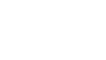 f1
f2
f3
C
11
Expressiveness of Graphical Models
Directed distributions can be represented as undirected ones.
But this transformation can lose some information(conditional independency)
the converse questions are same.
So,we need     I-map
                             D-map
                             perfect-map(see Definition4.11)
12
references
BRML chapter 4
PRML chapter 8
13